The Ethics of Agent Based Modelling
Dr Andy Evans
[Speaker Notes: Andy Evans; Centre for Applied Spatial Analysis and Policy, University of Leeds.
http://www.geog.leeds.ac.uk/people/a.evans/

I don’t have any answers here – just a very broad brush go at the landscape of ethics in ABM.]
Agent-Based Models
Individual level.
Agents interact with environment and each other.
Model behaviour and decision making.
Agent-Based Models
Typical social science model:
Agents are burglars.
Environment is a city.
Behaviour is from crime theory.
Predict crime locations.
Analyse where crime theory fails to predict correctly.
Agent-Based Models
Verisimilitude, rather than constraint to one model form.
Connect individual behaviour to aggregate patterns.
Avoid the Ecological Fallacy.
[Speaker Notes: The advantages of ABM. The Ecological Fallacy is assuming an individual matches a group description because they live in an area where that group dominates.]
Agent-Based Models
Data hungry.

Calibrated (by sweep, hand, or automatically).
Compared with validation data.
Initialised with data.
Run until some time-step or stopping condition.
[Speaker Notes: Some details of how ABM are set up and run.
One element of this is calibration – that is, adjusting the model so it better matches the real world.]
Calibration
Rise of Big Data means more opportunities for calibration.
Also, continual recalibration using Dynamic Data Assimilation.
Increasingly, the arguments for utilising this kind of data are being made, especially around social media.
[Speaker Notes: Traditionally ABM ran once and made a prediction of some system state. Now, however, we have streamed data about individuals (for example, mobile phone location), which means potentially we could engage with continual calibration and model improvement.]
Calibration
But, unlike hydrology or meteorology, here, as we get closer to real-time data, we are dealing with real-time data about individuals.

As we get closer to removing the Ecological Fallacy, we get closer to real people.
Ethics in Agent Based Modelling
Simplest to think in terms of the modelling process:
	Model Inputs.
	Model behaviour.
	Model outputs.
[Speaker Notes: We can structure the ethical issues around the modelling process, looking at how ethical issues raise their head during the building and use of models.]
Ethics
Inputs
Personal data
Ethics well understood
Behaviour
Validation of personal behaviour
Ethics poorly understood
Outputs
Ethics rarely considered
Predicted personal behaviour
[Speaker Notes: It seems to me that as we move towards prediction on the range above, the level of detailed thought about these ethical issues falls.]
Model process
Inputs
Real offender homes
(postcodes)
Victims from census
(microsimulated ~100 household scale)
Behaviour
Offender behaviour model 
(drug use, sleep, socialising, work, knowledge of city)
Victim daily routines
(sleep, socialising, work)
Prediction
Crime locations
Journey to crime
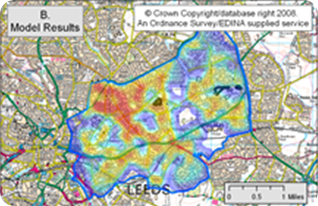 [Speaker Notes: I use crime analysis as it is both ethically contentious, and the area I work in. This is just an outline of some of our model components.
At the moment crime prediction is very much based on generalities and aggregate data, but the offender data is at the individual level, and we could theoretically model real offenders if we felt like it.]
Near future
This is a likely model for all agent-based (and other) socio-economic studies, not just crime.
Error constraint
Dynamic data
Inputs
Real offender data at individual level
Crowd-sourced dynamically streamed data
Behaviour
Individual victim daily routines estimated
Offender behaviour model based on individuals
Prediction
Crime locations
Journey to crime
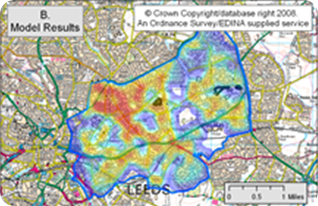 [Speaker Notes: I don’t doubt that sooner or later people are going to model individual criminals. Indeed, I’d be very surprised if this wasn’t already being done by a number of security services. 
One thing that makes this very likely is that, as I’ve argued elsewhere, we are going to need to engage with dynamic data assimilation sooner or later if we are to solve the issue of error propagation in our models. This means, essentially, using live data feeds to constrain the errors in our models as they run. See:
Evans, A.J. (2012) 'Uncertainty and Error'. In Heppenstall, A.J., Crooks, A.T., See, L.M., and Batty, M. (2011) 'Agent-Based Models of Geographical Systems'. Springer.
for a review. It would seem likely that such data feeds will be, at least at source, individual-level, and we’ve seen a dramatic expansion of such data over the last few years (Twitter, Facebook, but also backing data, personal buying habits, etc.).]
Individuals
Crime prediction: Burglar committed to crime.

Sales opportunity prediction: Pregnant woman who is trying to hide it from an abusive family.

Do we consider one to have more rights? Which rights can we forfeit, and which can we not? If both are engaged in neutral behaviour, say buying a car, what are their rights then?
[Speaker Notes: Like all ethical issues, these probably need both revealing at the general level, and treating on a case-by-case basis.
However, to keep the range of difficulties in mind, please consider the two following cases:
1) The “Minority Report” case where we are trying to predict the activities of a known criminal.
2) The recently reported case of a young woman targeted by marketers, who managed to guess she was pregnant and flood her house with pregnancy offers prior to her telling her parents. 
http://science.slashdot.org/story/12/02/17/1927229/how-companies-learn-your-secrets

Does the former have less rights that the latter?
Does the latter have any right of protection from this kind of intrusion?]
Modelling process
Model inputs
Model behaviour
Model outputs
Consent and privacy
Classical area of concern.
Ars Technica (May 2015)

A sales executive claims she was fired after she uninstalled an Xora app that allowed her company to track her out of office hours.
“[Her boss] admitted that employees would be monitored while off duty and bragged that he knew how fast she was driving at specific moments ever since she installed the app on her phone.”
[Speaker Notes: http://arstechnica.co.uk/tech-policy/2015/05/worker-fired-for-disabling-gps-app-that-tracked-her-24-hours-a-day/]
Consent and privacy
Classical area of concern.

We consider ourselves to have a right to choose which data is collected.
LA Times (Jan 2014)
Customer of OfficeMax gets junk mail disclosing how much information  is being collected about him. On the envelope he is described as “Mike Seay, Daughter Killed in Car Crash, Or Current Business”
“…in a world where bits of personal data are mined from customers and silently sold off and shuffled among corporations, Seay appears to be the victim of some marketing gone horribly wrong.”
[Speaker Notes: http://articles.latimes.com/2014/jan/19/nation/la-na-nn-officemax-mail-20140119]
Consent and privacy
Classical area of concern.

We consider ourselves to have a right to choose which data is collected.

We consider ourselves to have a right to choose how data is used.
Input data
A first sweep might distinguish:

Data volunteered for the exact purposes of the model.
Data casually volunteered for another purpose or to secure access to services.
Data volunteered for another purpose and explicitly not for modelling.
Data not volunteered but collected covertly.
Data obtained by force.

At present, it is unclear to what degree society might wish to distinguish between (1) and (2) but cases like the two discussed are starting to outline the ground – which is, essentially “is it creepy?” vs. “consent desensitisation”.
[Speaker Notes: Increasingly we see people giving up a great deal of data about themselves. Each mechanism by which we acquire this data has its own issues.
http://www.creativevirtual.com/mobile-geo-location-is-it-creepy-or-convenient/
http://www.juliansanchez.com/2012/04/03/girls-around-me-privacy-and-the-semiotics-of-creepiness/
Consent desensitisation:
http://link.springer.com/article/10.1007/s10676-014-9343-8?wt_mc=alerts.TOCjournals]
Issue not temporally stable
We might not be able to predict all the data uses now.

Most obvious in the case of using pre-internet personal data: people talking with friends or within a small geographical area prior to the internet may now adjust their data-release behaviour in light of the potential spread of information and its use. 

People’s ability to make informed judgements on the potential use of data in the past was limited and this should be taken into account.

Yet how do any of us know what uses the future may hold? Limited the uses of historical (i.e. all) data to only uses predictable at the time of release nevertheless seems counter-productive.
Input data
In addition, it is often not clear to people that data can be combined to their detriment.
Uber (Mar 2012) “Rides of Glory”


People who took rides between 10pm and 4pm Friday/Saturday, and then a ride away from this area the following morning.
[Speaker Notes: The original post was at: http://blog.uber.com/2012/03/26/uberdata-the-ride-of-glory/]
Anthony Tockar, Neustar Research (Sept 2014) NYC Taxi and Limousine Commission released 2013 taxi rides analysis

Track known famous users.





Also Larry Flynt’s Hustler Club users “only one of the 5 likely drop-off addresses was inhabited; a search for that address revealed its resident’s name... Using websites like Spokeo and Facebook, I was also able to find out his property value, ethnicity, relationship status, court records and even a profile picture…”
[Speaker Notes: http://research.neustar.biz/2014/09/15/]
Axiomatic rights
A more nuanced approach might consider the rights underlying consent:

The right to privacy and secrecy (for example of behaviour that is not illegal, but which society has mixed views on).
The right to disappear (including the right to grow as a person, and have prior behaviour forgotten within the constraints of legality).
The right to correct representation (that is, the right not to be misrepresented or your actions misinterpreted).
The right to choose your representation (that is, the right to maintain multiple data personalities in an attempt to separate data audiences).
The right to isolation (that is, the right to be left alone by society, within the bounds of what is needed to maintain society for everyone).
 
All of which may be used to argue a derived right (f) to control how your data is used on a day to day basis.
However, these rights may be trumped by others, especially those of protecting wider society.

In some cases we’d weigh up by level affected.

However, we might consider inviolable rights – for example, against torture.
[Speaker Notes: Where do we draw the line down this hierarchy?]
Modelling process
Model inputs
Model behaviour
Model outputs
Behaviour
In general we do not often consider the potential ethics involved in modelling execution; but  there are issues, especially during model verification and validation:

Do our models represent the world, or are they our interpretation of the world? How does this impact individuals represented in the model?

Is it clear to people that models will combine data to generate new data about them? The model might, for example, only work if it placed them in the area of a crime.

If we believe we have accurately captured the world, and someone’s data doesn’t validate, does this suggest they were lying?
[Speaker Notes: Even models of current situations are problematic.

Models could, for example, be used to prove someone had to be at the scene of a crime.
Equally, they could be used to suggest someone had an attribute, like pregnancy.]
Behaviour
One of the advantages of ABMs is the potential for agents (or meta-agents) to judge the ethical risks themselves and make appropriate data release or behavioural decisions. 

The associated rulesets could be set from modelling community standards or by the individuals represented in the models.
Modelling process
Model inputs
Model behaviour
Model outputs
Model outputs
The use of real individual data in models could potentially be a positive move. ABMs can avoid the Ecological Fallacy.

However, if people are to act on these models to change policy, we need to consider the scale at which people become individually identifiable, and the scale at which they consider they are being singled out for action based on models. 

It is unlikely we would action specific policies for individuals, but the smaller the scale, the more likely effects will play out at the individual level.

How do we decide what is the appropriate scale?
[Speaker Notes: With prediction, the problems increase.]
We might also ask just how accurate models should be before people (policy makers or those targeting individuals) should be allowed to act upon them. 

In what way is accuracy important? 

Does the potential for inaccuracy change the status of predictions, and is improving predictions therefore a moral act?
The paradox for uneasy predictees
If people are acting on model predictions, more accurate predictions are surely better than weak predictions that erroneously represent us, and which we might want to contest. 

However, more accurate predictions could reproduce data we consider to be private and wouldn’t, ourselves, release.
NY Times (2012)

The work of Alan Andreasen (UCLA) on changing purchases with life course was used by the retailer Target to identify 25 goods that allowed a prediction of pregnancy.

This was used to send coupons, including to a high-school girl who had kept the pregnancy (until then) from her parents.
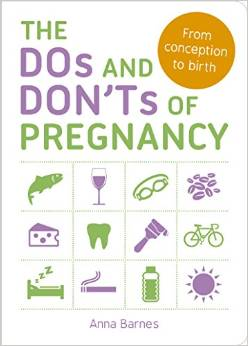 [Speaker Notes: http://www.nytimes.com/2012/02/19/magazine/shopping-habits.html]
What is the ontological status of predictions as compared to other types of data: should predictions be regarded as private data about us? 

Does it matter if the data is not yet real and private? 
Surely future data about us is more important than past data?
 
Ethicists are increasingly utilising the Principle of Supervenience to argue ‘that there are no moral differences without differences in other non-moral respects’. If predictions are the same data as that which we wouldn’t normally release, is there a moral difference?
Moreover, do we detrimentally limit the ways in which policy makers and others think about solutions and individuals by the ways in which we talk with them about models and the scales at which we model?
Bowker and Star (2000) provide a detailed examination of how classifications and models based on them during apartheid impacted on people, especially those who didn’t fit into the models, who were, in some ways, even worse off.
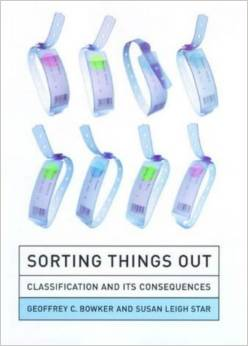 [Speaker Notes: With thanks to an anonymous contributor at the Association of American Geographers, New York, 2012 for the first point.]
The Fallacy of the Consistent Individual
Although we side-step the ecological fallacy by modelling at the individual level, we generally assume that people remain the same and are predictable on the basis of past behaviour. 
This may seem so well supported as to not be a fallacy, but is it a fair assumption in the case of an ex-convict trying to go straight? 
Do we have a right not to be individually predicted based on past behaviour?
To what extent do we have a right to know when predictions are being made about us? 

To what extent do we have a right to correct representation in input data and in predictions? 

Do we have a right to be consulted on their use?
[Speaker Notes: Investigation of this area may not reflect well on our considerations with regards current practice.]
Conclusion
Data inputs:
Rights around data supply with regards understanding its future uses.
Rights around privacy and data control
Rights around confirming the accuracy of data

Model behaviour:
Rights around the hidden implications of data

Model outputs:
Rights around the disclosure and use of predictions
Rights around the accuracy of predictions
Rights around the prediction of private information
Issues centred on model influence on policy makers
Key urgent questions are: 

When/should we use real individual data?
At what scale do we start worrying about disclosing individuals?
Do people have a right to control what their data is used for when not explicitly requested for modelling?
Are accurate predictions of private data the same as private data existing at a future point in time?
Solutions
Technical:

Anonymization: alone easily broken, because you don’t need a name to identify someone.
Aggregation and randomisation: however both carry issues of imputation if enough data is released to attack it statistically.
Aggregation failures
Area A contains a paedophile.
Area B contains no paedophiles.
Area C contains a paedophile.
Where should you send your crazed lynch-mob?
A
C
B
All the zones are confidential on their own (all have five houses) but together they pose a risk. We need to minimize this risk by pre-calculating it or nesting the boundaries exactly.
[Speaker Notes: This is a rather extreme example, and not a problem faced by the ONS – but it is one faced by other organisations and does bring into view the problems associated with confidential data that needs to be released at different aggregated scales. For more information on this problem, see the following projects and papers…
http://www.geog.leeds.ac.uk/research/projects/440687.html
http://www.geog.leeds.ac.uk/research/sdc/sdc.html
http://www.ccg.leeds.ac.uk/census/pFOSS/
Duke-Williams, O. and Rees, P.H. (1998) 'Can Census Offices publish statistics for more than one small area geography? An analysis of the differencing problem in statistical disclosure' International Journal of Geographical Information Systems, 12, 6, 579-605. ISSN 1365-8816. 
Duke-Williams, O. and Rees, P.H. (1998) ‘Factors affecting confidentiality risks involved in releasing census data for small areas’ http://www.geog.leeds.ac.uk/staff/o.duke-williams/recent.html]
Solutions
Technical:
Privacy by Design movement.
Data brokers, e.g. Personal, Qiy, Handshake, OpenPDS.
Anonymization: alone easily broken, because you don’t need a name to identify someone.
Aggregation and randomisation: however both carry issues of imputation if enough data is released to attack it statistically.
Privacy preserving data mining for sharing data, which might be used for generating synthetic individuals.
[Speaker Notes: http://www.fastcoexist.com/3024857/world-changing-ideas/7-tools-that-let-you-control-your-own-data]
One has to still trust those collating the data.

“[Her boss] admitted that employees would be monitored while off duty and bragged that he knew how fast she was driving at specific moments ever since she installed the app on her phone.”

Facebook’s (2014) “Experimental evidence of massive-scale emotional contagion through social networks” paper.
Solutions
Legislative: 

For example, the Data Protection Act implies that predictions about identifiable individuals are covered. It also prevents academics making policy that will directly affect individuals based on their data.
Many of the axiomatic rights are covered in forthcoming EU General Data Protection Regulation.
However, this requires trust in governments.
NY Times (2014) 

Ukrainian government sent what Vice called 
“Maybe the Most Orwellian Text Message a Government's Ever Sent” 
to mobile users near fights between riot police and protesters.
Dear subscriber, you are registered as a participant in a mass disturbance.
[Speaker Notes: http://www.nytimes.com/2014/01/22/world/europe/ukraine-protests.html?_r=1
http://motherboard.vice.com/blog/maybe-the-most-orwellian-text-message-ever-sent]
The good modelling can do
Understanding individual behaviour allows better management of society while maintaining a positive commitment to the individual. 

Understanding individuals encourages a more nuanced and pluralistic view of the world, and a world more tailored to well-understood subjective issues and individual needs.
However, it is clear that computer modelling has created a significant ethical ‘policy vacuum’ in this area. 

Seems unlikely that definite rules will be possible for many of these issues; given society as it stands, we’re unlikely to treat the rights of a pregnant teenager in the same way as someone engaging in well-evidenced criminal behaviour. 

Nevertheless, a broader conversation within the modelling community is needed, drawing on other ethical work, so that we can start to make recommendations and put in place the checks and balances, the duties and responsibilities, that will be needed to tackle the issues so clearly approaching us.
The Ethics of Agent Based Modelling
Andy Evans
Centre for Spatial Analysis and Policy
School of Geography
http://www.geog.leeds.ac.uk/people/a.evans/
[Speaker Notes: Andy Evans; Centre for Spatial Analysis and Policy, University of Leeds.
http://www.geog.leeds.ac.uk/people/a.evans/]